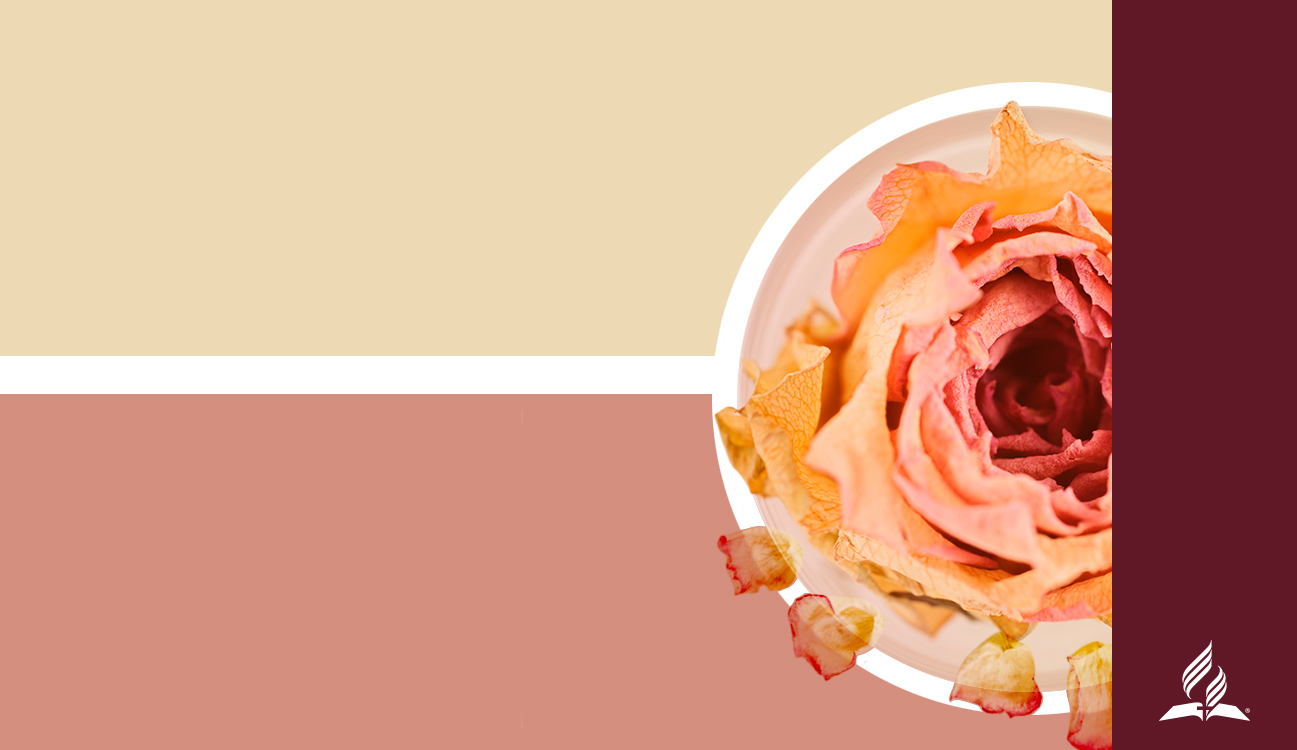 ALS JESUS EIN ENDE SETZTE
von Dr. Anthony R. Kent
stellvertretender Direktor der Abteilung Predigtamt der Generalkonferenz der Siebenten-Tags-Adventisten
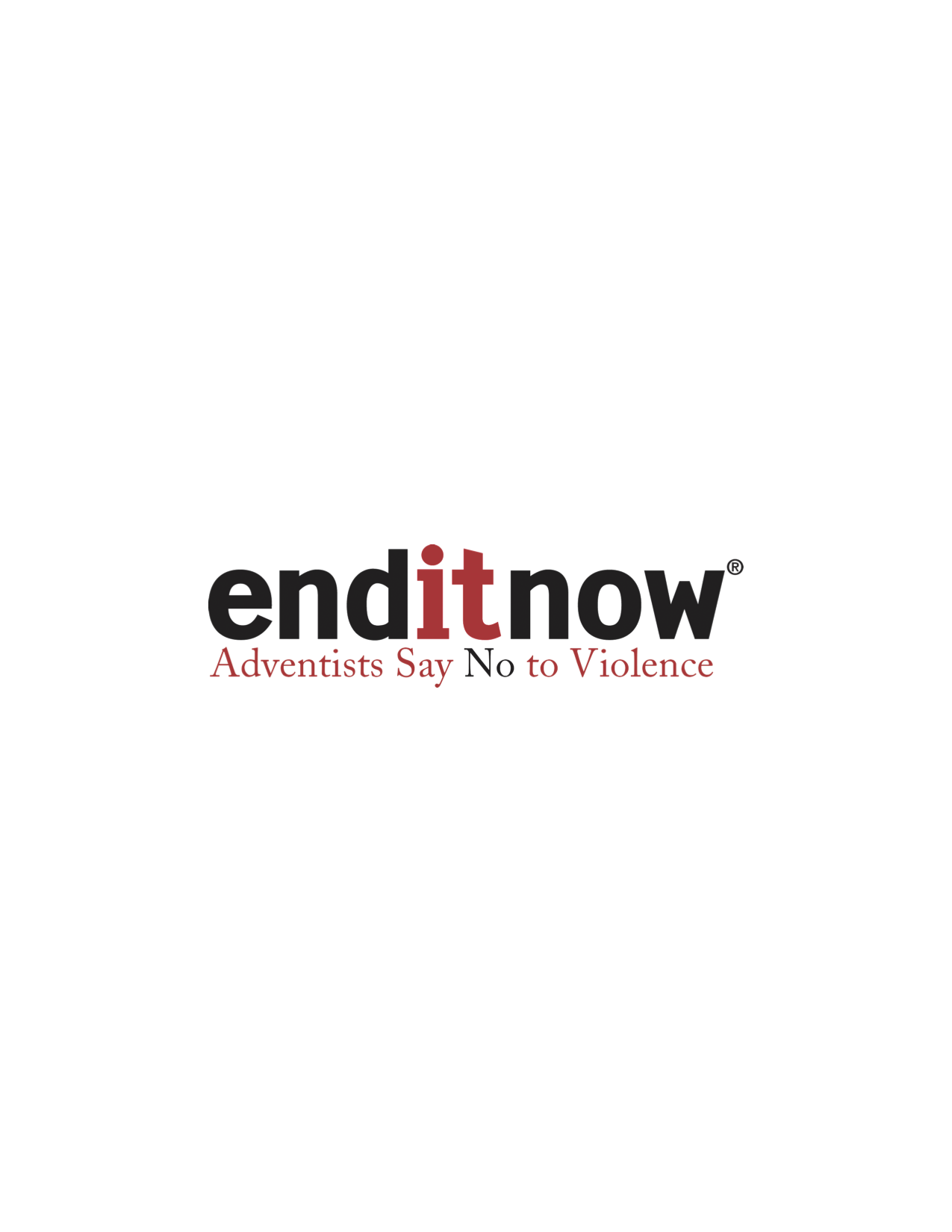 SCHWERPUNKTTAG 2020
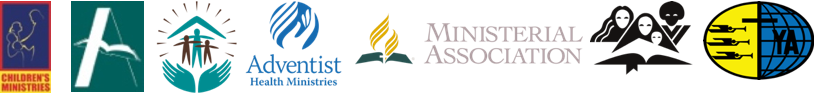 [Speaker Notes: ALS JESUS EIN ENDE SETZTE
von Dr. Anthony R. Kent

TEXT ZUR PREDIGT:

„Als Jesus einmal an einem Sabbat in der Synagoge lehrte, sah er eine Frau, die durch einen bösen Geist verkrüppelt war. Seit achtzehn Jahren war sie verkrümmt und konnte nicht gerade stehen. Als Jesus sie sah, rief er sie zu sich und sagte: »Frau, du bist von deiner Krankheit erlöst!« Dann berührte er sie, und sofort konnte sie sich aufrichten. Da lobte sie Gott und dankte ihm! 

Der Synagogenvorsteher war jedoch empört darüber, dass Jesus die Frau an einem Sabbat geheilt hatte. »Die Woche hat sechs Tage, an denen man arbeiten kann«, sagte er zu den Versammelten: »Kommt an diesen Tagen, um euch heilen zu lassen, aber nicht am Sabbat.« Doch der Herr sagte: »Ihr Heuchler! Arbeitet ihr nicht auch am Sabbat, wenn ihr euren Ochsen oder Esel im Stall losbindet und zur Tränke hinausführt? War es denn nicht genauso dringend, dass ich diese Frau - sie ist ja eine Tochter Abrahams – von der Fessel befreite, in der der Satan sie seit achtzehn Jahren gefangen hielt? Und das, auch wenn gerade Sabbat ist?« 

Damit beschämte er seine Feinde. Und alle anderen freuten sich über die wunderbaren Dinge, die er tat.“ (Lukas 13,10-17 NLB)]
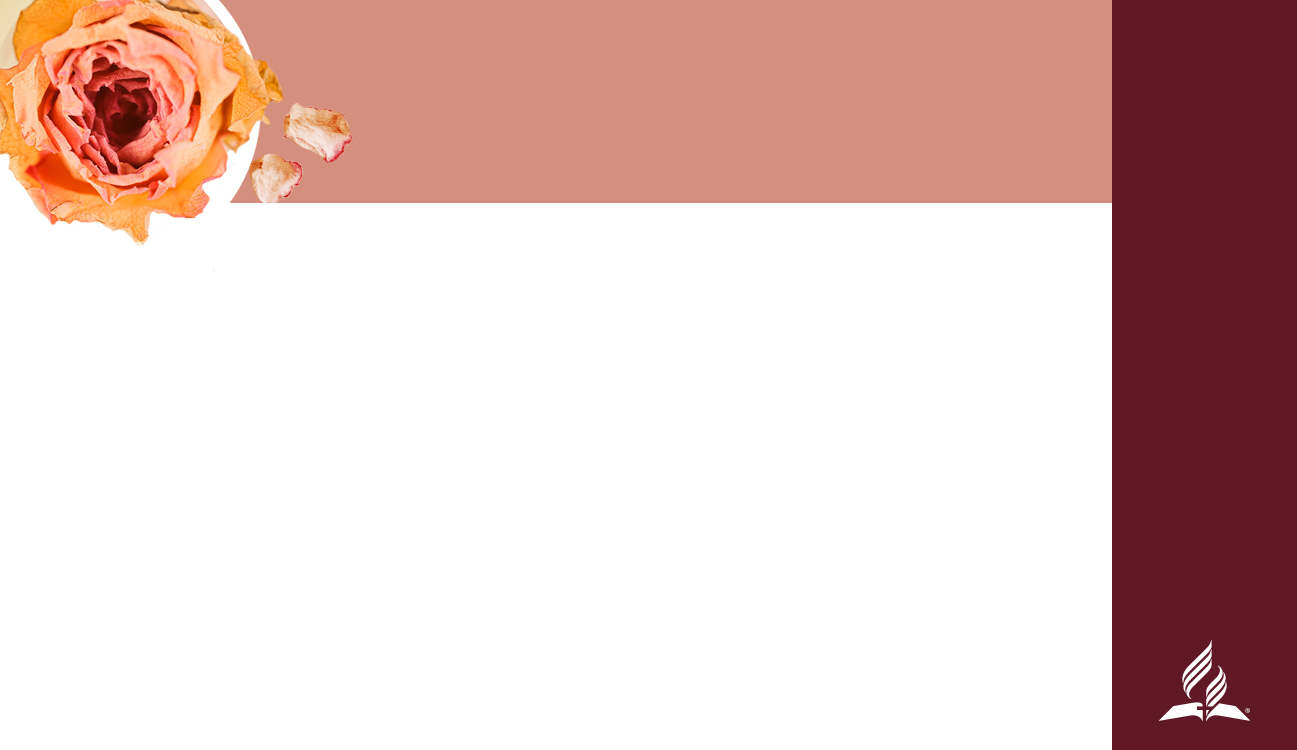 ALS JESUS EIN ENDE SETZTE
Achtzehn Jahre lang hatte sie gelitten:
Ohne Erholung.
Ohne Unterbrechung.
Ohne Pause.
An einem Sabbat setzte er ein Ende:
Er beendete ihre Not!
Er heilte sie!
Sein Name ist Jesus!
[Speaker Notes: EINLEITUNG

Achtzehn Jahre lang hatte die Frau gelitten. Das Gefühl, aufrecht mit einer gestreckten Wirbelsäule zu stehen, war nur noch eine entfernte, verblasste Erinnerung. Vermutlich sehnte sie sich danach, in den Gesichtern ihrer Kinder die leuchtenden Augen zu erblicken, aber alles, was sie sehen konnte, war der Erdboden. In ihrer kleinen Hütte wäre es ihr lieber gewesen, ihre Lebensmittel auf einem höheren Regal unterzubringen, aber da sie dort nicht hinaufreichen konnte, musste sie versuchen, die Nagetiere von den unten gelagerten Vorräten abzuhalten. Ich habe keinen Zweifel daran, dass sie sich danach sehnte, den majestätischen blauen Himmel mit den dahinschwebenden weißen Schäfchenwolken zu betrachten oder in der Nacht nach oben zu blicken, um sich an den funkelnden Sternen wie an dem herrlich leuchtenden Mond zu erfreuen. Tatsache war jedoch, dass ihr Blick immer nach unten gezwungen wurde, auf den dürren Boden des Mittleren Ostens gerichtet, wo es nicht viel mehr zu sehen gab als den Abfall von Menschen und Tieren.

Achtzehn Jahre lang hatte sie unter diesen Bedingungen gelitten. Es gab keine Erholung. Es gab keine Pause, keine Unterbrechung. Ihre Mitmenschen hatten schon vergessen, wie ihr Gesicht aussah, sie sahen immer nur die Rückseite ihres Kopfes. Anstatt eines Menschen sah man in ihr nur ein Ärgernis, bestenfalls ein Objekt des Mitleids.

Achtzehn Jahre lang war sie jeden Sabbat in die Synagoge gekommen. Das war nicht leicht für sie, denn das Gehen war beschwerlich. Auch das Ankommen war eine Prüfung, denn die Leiter hießen sie nicht willkommen. Sowohl der Weg als auch die Teilnahme am Gottesdienst war eine Herausforderung. Doch sie ließ sich nicht abhalten und ging an jedem Sabbat mit Glauben und Hoffnung zur Synagoge. Und dann, an einem Sabbat, war ein Gast anwesend, und er veränderte alles. Er beendete ihre Not! Er heilte sie, und sein Name war – Jesus von Nazareth.]
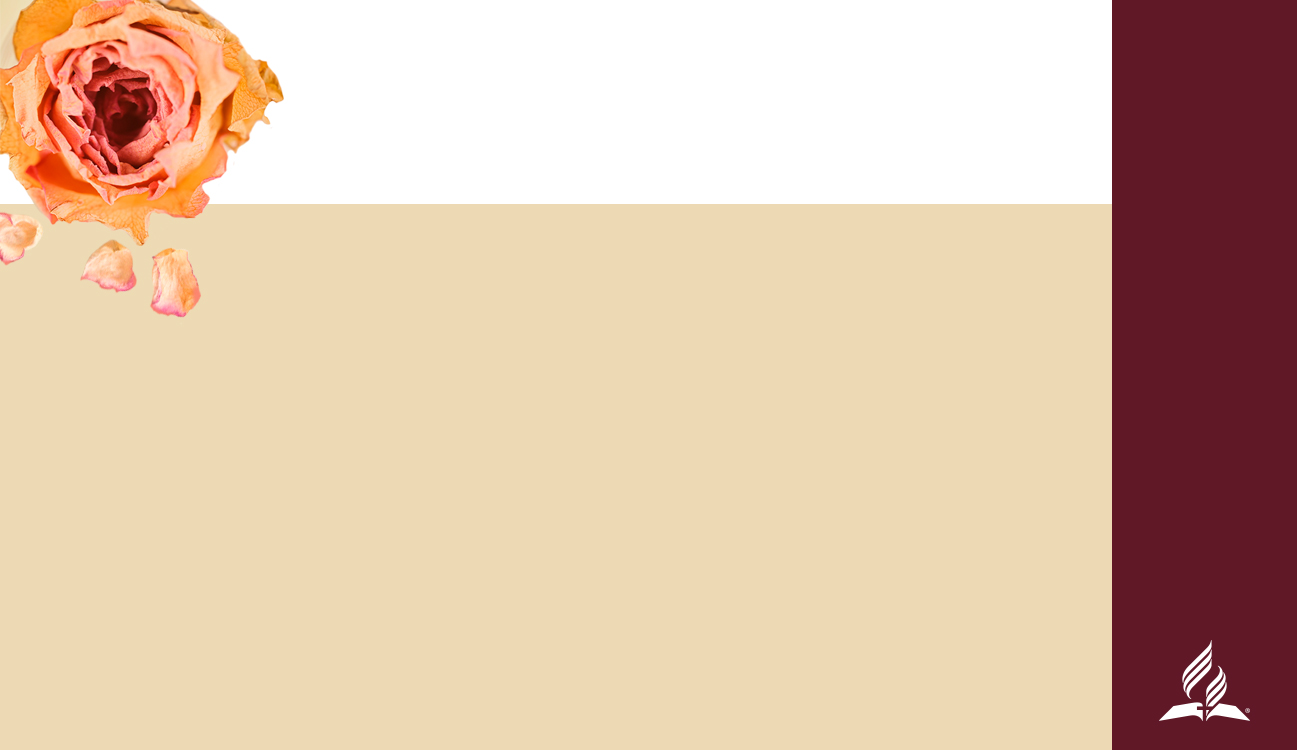 Luke 4:16-19, ESV
LUKAS 4,16-19
„Als er nach Nazareth kam, wo er seine Kindheit verbracht hatte, ging er wie gewohnt am Sabbat in die Synagoge und stand auf, um aus der Schrift vorzulesen. 
Man reichte ihm die Schriftrolle des Propheten Jesaja, und als er sie aufrollte, fand er die Stelle, an der steht: »Der Geist des Herrn ruht auf mir, denn er hat mich gesalbt, um den Armen die gute Botschaft zu verkünden. Er hat mich gesandt, Gefangenen zu verkünden, dass sie freigelassen werden, Blinden, dass sie sehen werden, Unterdrückten, dass sie befreit werden und dass die Zeit der Gnade des Herrn gekommen ist.«“ (NLB)
[Speaker Notes: JESUS UND SEIN DIENST IM LUKASEVANGELIUM

Den einzigen Bericht über die Heilung der verkrüppelten Frau finden wir im Evangelium nach Lukas (Kapitel 13,10-17). Bevor wir dieses erstaunliche Ereignis näher betrachten, müssen wir kurz den Kontext dieses Evangeliums erforschen.

Jesus ist der Mittelpunkt des Lukasevangeliums – es geht immer nur um Jesus. Und was für ein wunderbarer Held er ist! Jesus und sein Dienst – seine gesamte Mission – wird uns in Lukas 4,16-30 vorgestellt.

Schlagt mit mir eure Bibeln auf und lesen wir gemeinsam Lukas 4,16-19:
„Als er nach Nazareth kam, wo er seine Kindheit verbracht hatte, ging er wie gewohnt am Sabbat in die Synagoge und stand auf, um aus der Schrift vorzulesen. Man reichte ihm die Schriftrolle des Propheten Jesaja, und als er sie aufrollte, fand er die Stelle, an der steht: »Der Geist des Herrn ruht auf mir, denn er hat mich gesalbt, um den Armen die gute Botschaft zu verkünden. Er hat mich gesandt, Gefangenen zu verkünden, dass sie freigelassen werden, Blinden, dass sie sehen werden, Unterdrückten, dass sie befreit werden und dass die Zeit der Gnade des Herrn gekommen ist.«“ (NLB)]
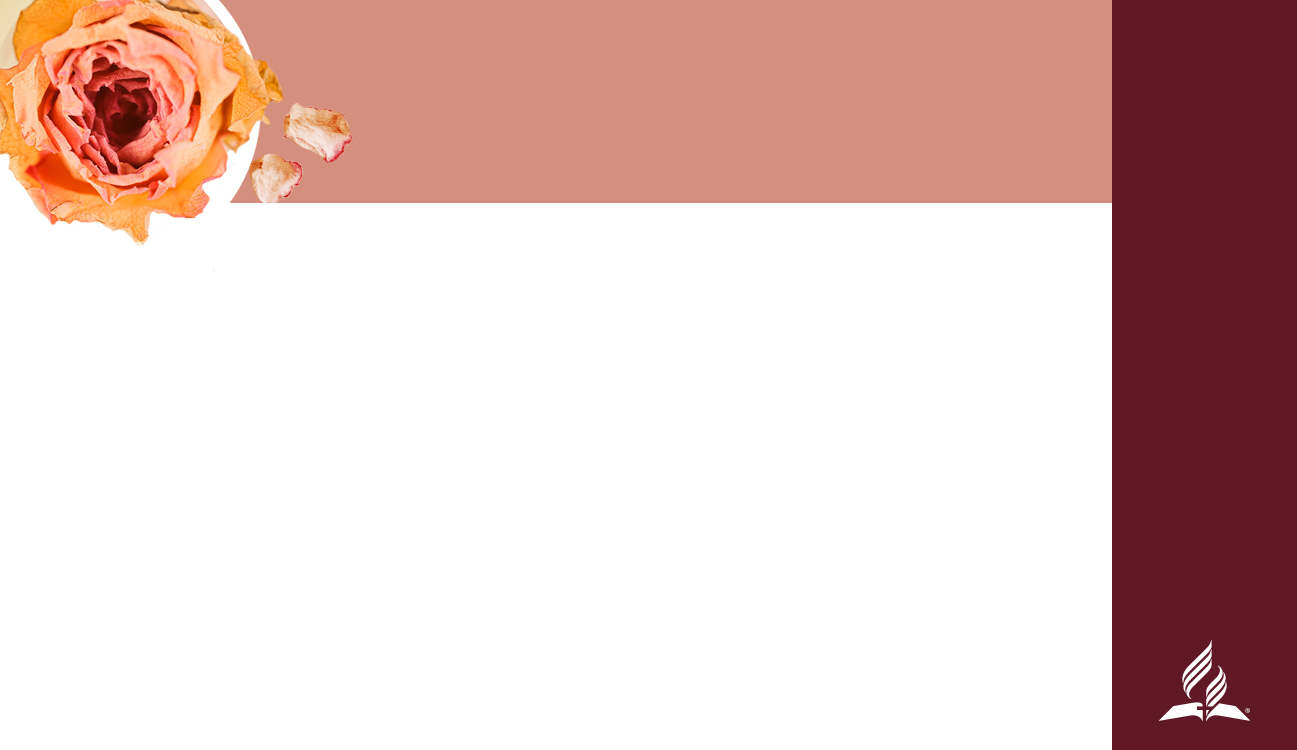 JESUS UND SEIN DIENST IM LUKASEVANGELIUM
WELCHE WERTE WAREN IHM WICHTIG?
Der Sabbat spielte eine zentrale Rolle in seinem Leben,der Synagogenbesuch war für ihn selbstverständlich.
Seine Lehren gründeten sich auf die Bibel; er verkündigte ihre Wahrheiten frei und offen.
Sein Dienst beruhte auf der Liebe zu den Menschen, vor allem zu den Armen, Gefangenen, Leidenden und Unterdrückten.
[Speaker Notes: Jesus kam in seine Heimatstadt Nazareth zurück, nachdem er von seinem Cousin Johannes dem Täufer im Jordan getauft worden war. Er war mit Heiligem Geist erfüllt. Die Bibel lässt keinen Zweifel darüber, dass es für Jesus eine feste Gewohnheit war, am Sabbat die Synagoge zu besuchen. Der Sabbat war für Jesus offensichtlich etwas Besonderes, er war ihm wichtig; deshalb schaute er nicht nur gelegentlich in der Synagoge vorbei, sondern besuchte sie regelmäßig. 

Dieses Ereignis in Nazareth zeigt uns mehr über die Werte Jesu. Zu Lehren war für Jesus sehr wichtig. Lukas zeigt uns Jesus als jemanden, dem viel daran lag, dass die Menschen informiert wurden, dass sie sich über die großen Fragen des Lebens im Klaren waren und die Probleme ihrer Zeit kannten. Jesus möchte die Menschen nicht in der Finsternis der Unkenntnis gefangen halten, sein Wunsch ist, dass die Leute Erkenntnis erlangen. Deshalb lehrte Jesus die Menschen bei jeder Gelegenheit, aber was lehrte er sie?

Jesus verkündigte die Heilige Schrift. In diesem ersten Bericht über Jesu Lehrtätigkeit sehen wir, dass das erste, was er den Menschen von Nazareth mitteilte, ein Bibelzitat war. Jesus las Jesaja 61,1-2 vor. Es ist offensichtlich, dass für Jesus die Bibel wichtig war, und dass sie allein die Grundlage seiner Lehren war.

Als erstes entdecken wir in dieser Situation in Nazareth, dass Jesus den Sabbat hochschätzte. Sein Leben verlief um die Eckpunkte seiner Gewohnheit, an jedem Sabbat die Synagoge zu besuchen. Das zweite Detail, das aus dem Text hervortritt, ist die Wichtigkeit der Bibel für Jesus. Er lehrte aus der Bibel, aus der Bibel allein. Das Dritte, das uns bei diesem Gottesdienst in Nazareth auffällt, ist die Liebe zu den Menschen, die Jesus durchdringt. Sehen wir uns an, welche Schwerpunkte Jesus bei seiner Ansprache setzt:
„die gute Botschaft für die Armen“
„Freiheit für die Gefangenen“
„Wiederherstellung des Augenlichtes für die Blinden“
„Befreiung für die Unterdrückten“
„die Verkündigung der Zeit der Gnade des Herrn“ 

Der Dienst an anderen stand im Zentrum von Jesu Predigt in Nazareth – vor allem der Dienst an den Armen, den Gefangenen, den Behinderten und den Unterdrückten. Und weil „der Geist des Herrn auf ihm ruhte“, gab er nicht nur tröstliche Floskeln von sich oder bot vergebliche Hoffnung an. Er war ermächtigt, zu handeln und Menschen aus ihren bedrohlichen Notlagen zu erretten.

Zur Zeit des Neuen Testaments fanden sich überdurchschnittlich viele Frauen unter den Armen, Leidenden, Gefangenen und Unterdrückten. Frauen bekleideten äußerst selten hohe Stellungen in der Gesellschaft; man kann kaum übertreiben, wenn man beschreibt, wie niedrig ihr Ansehen war und wie groß ihr Leid. Doch Jesus richtete Frauen auf! Sein Dienst an der verkrüppelten Frau in Lukas 13 ist nur ein Beispiel dafür.]
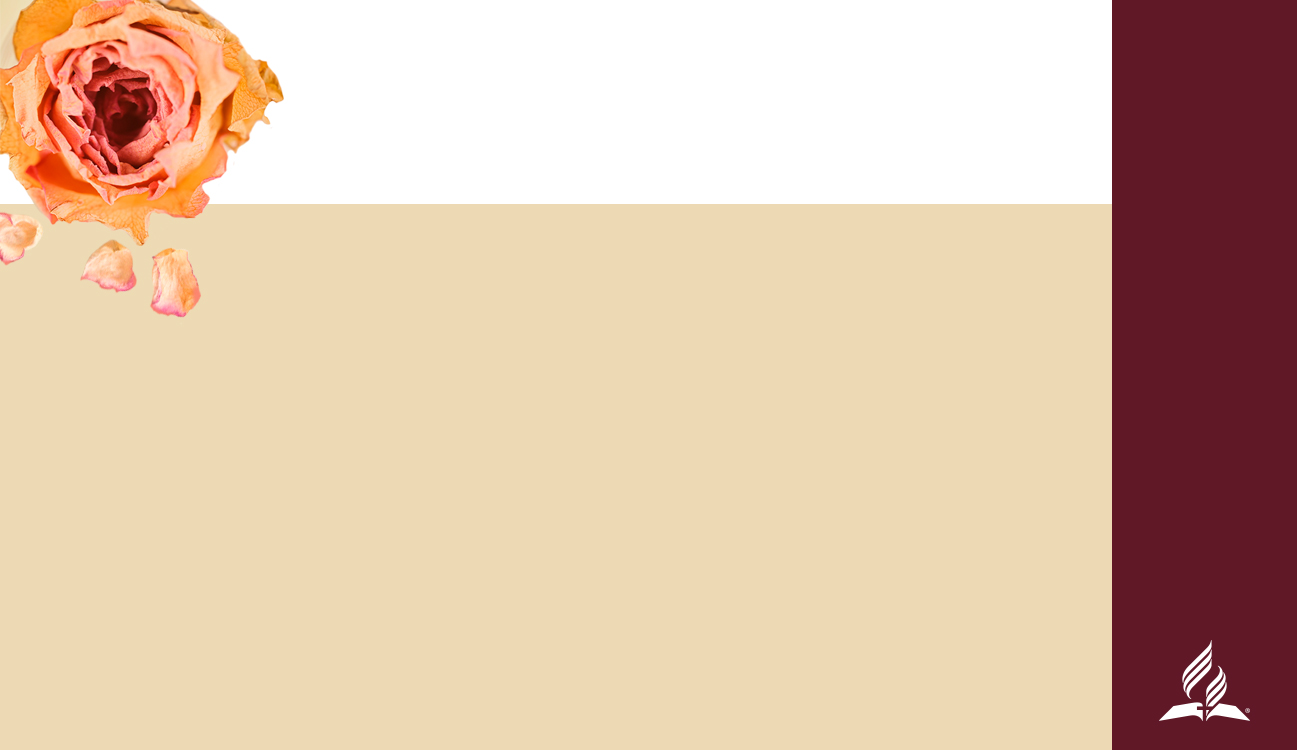 LUKAS 13,10-17
„Als Jesus einmal an einem Sabbat in der Synagoge lehrte, sah er eine Frau, die durch einen bösen Geist verkrüppelt war. Seit achtzehn Jahren war sie verkrümmt und konnte nicht gerade stehen. 
Als Jesus sie sah, rief er sie zu sich und sagte: »Frau, du bist von deiner Krankheit erlöst!« Dann berührte er sie, und sofort konnte sie sich aufrichten. Da lobte sie Gott und dankte ihm!“
[Speaker Notes: Schlagt mit mir Lukas 13,10-17 auf, damit wir diesen wunderbaren Bericht genauer studieren können.

„Als Jesus einmal an einem Sabbat in der Synagoge lehrte, sah er eine Frau, die durch einen bösen Geist verkrüppelt war. Seit achtzehn Jahren war sie verkrümmt und konnte nicht gerade stehen. Als Jesus sie sah, rief er sie zu sich und sagte: »Frau, du bist von deiner Krankheit erlöst!« Dann berührte er sie, und sofort konnte sie sich aufrichten. Da lobte sie Gott und dankte ihm!“]
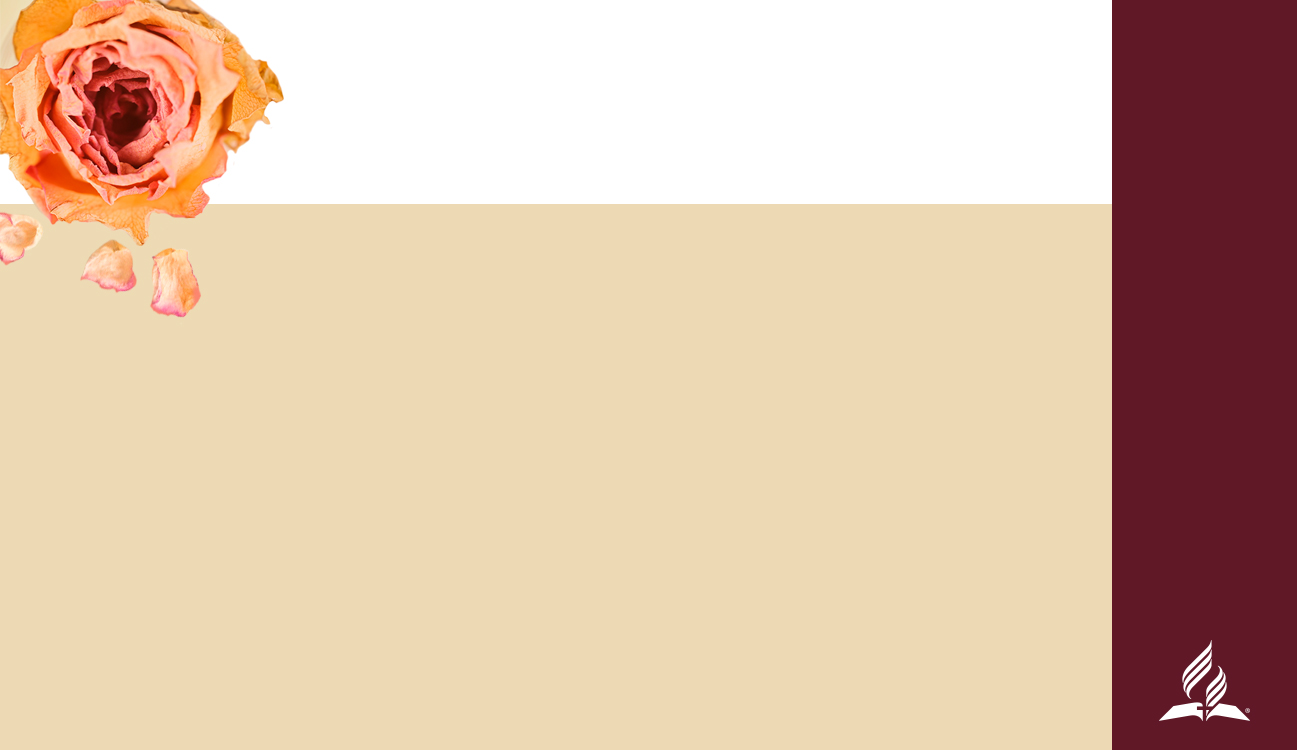 LUKAS 13,10-17
„Der Synagogenvorsteher war jedoch empört darüber, dass Jesus die Frau an einem Sabbat geheilt hatte. »Die Woche hat sechs Tage, an denen man arbeiten kann«, sagte er zu den Versammelten: »Kommt an diesen Tagen, um euch heilen zu lassen, aber nicht am Sabbat.« Doch der Herr sagte: »Ihr Heuchler! Arbeitet ihr nicht auch am Sabbat, wenn ihr euren Ochsen oder Esel im Stall losbindet und zur Tränke hinausführt? War es denn nicht genauso dringend, dass ich diese Frau - sie ist ja eine Tochter Abrahams – von der Fessel befreite, in der der Satan sie seit achtzehn Jahren gefangen hielt? Und das, auch wenn gerade Sabbat ist?« 
Damit beschämte er seine Feinde. Und alle anderen freuten sich über die wunderbaren Dinge, die er tat.“
[Speaker Notes: „Der Synagogenvorsteher war jedoch empört darüber, dass Jesus die Frau an einem Sabbat geheilt hatte. »Die Woche hat sechs Tage, an denen man arbeiten kann«, sagte er zu den Versammelten: »Kommt an diesen Tagen, um euch heilen zu lassen, aber nicht am Sabbat.« Doch der Herr sagte: »Ihr Heuchler! Arbeitet ihr nicht auch am Sabbat, wenn ihr euren Ochsen oder Esel im Stall losbindet und zur Tränke hinausführt? War es denn nicht genauso dringend, dass ich diese Frau - sie ist ja eine Tochter Abrahams – von der Fessel befreite, in der der Satan sie seit achtzehn Jahren gefangen hielt? Und das, auch wenn gerade Sabbat ist?« 

Damit beschämte er seine Feinde. Und alle anderen freuten sich über die wunderbaren Dinge, die er tat.“]
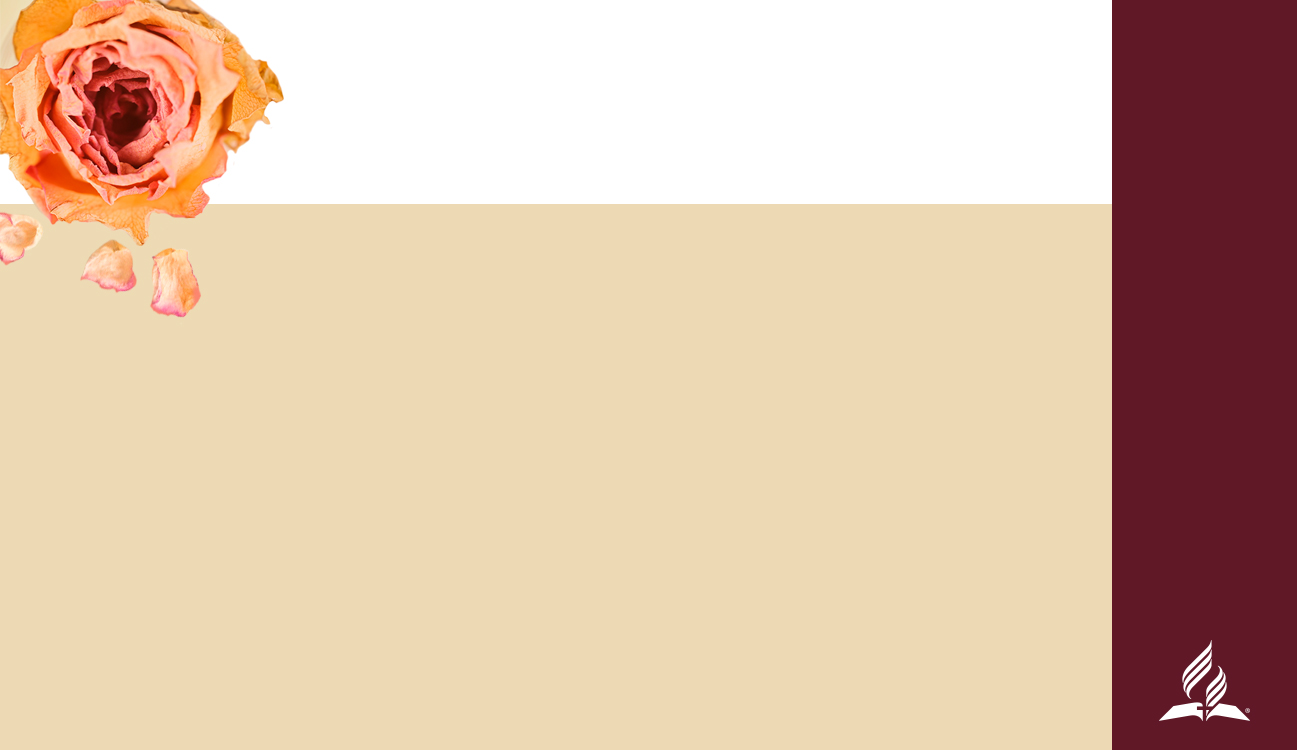 JESUS UND SEIN DIENST
Indem Lukas weder den Ort noch die Frau namentlich nennt, weitet er die Anwendung und Bedeutung dieses Ereignisses über diese eine Person aus – auf alle Frauen, die in Gefangenschaft leiden, an allen Orten und zu allen nachfolgenden Zeiten. 
Diese wunderbare Begebenheit bietet allen Opfern Hoffnung.
[Speaker Notes: Jesus unterbrach seine Reise nach Jerusalem in dieser unbenannten Ortschaft, damit er am Sabbat in die Synagoge gehen konnte, um zu lehren und zu heilen. Indem Lukas weder den Ort noch die Frau namentlich nennt, weitet er die Anwendung und Bedeutung dieses Ereignisses über diese eine Person aus – auf alle Frauen, die in Gefangenschaft leiden, an allen Orten und zu allen nachfolgenden Zeiten. Diese wunderbare Begebenheit bietet allen Opfern Hoffnung.

Lukas beschreibt mit dem Mitgefühl eines Arztes, wie schwer ihre Krankheit war. Die Frau war verkrümmt und konnte sich nicht aufrichten. Darüber hinaus litt sie schon achtzehn lange, schmerzerfüllte Jahre unter ihrer Behinderung. Was für eine unendlich scheinende Leidenszeit!

Hast du schon einmal eine lange Fahrt in einem Bus oder Auto durchgemacht, wo du nur wenig Platz zur Verfügung gehabt hast? Dann kannst du ahnen, wie es ist, eingeschränkt, eingeengt zu sein und – während der Fahrtdauer – nicht in der Lage zu sein, sich zu strecken und bequem zu positionieren. Dann kennst du das herrliche Gefühl, anzukommen, auszusteigen und sich nach Herzenslust zu strecken und zu recken, das Gefühl, wenn der Körper sich wieder mit Leben füllen kann. Diese bedauernswerte Frau war seit achtzehn Jahren auf einer schmerzerfüllten Reise, und hatte noch immer kein Ziel in Sicht. Untertags oder in der Nacht konnte sie sich nicht ausstrecken; sogar nachts auf ihrer Matte musste sie krumm liegen. Nicht einmal im Schlaf ließ ihr Leiden nach. Kannst du dir vorstellen, was sie durchmachen musste?

Einige Bibelforscher haben sich Gedanken darüber gemacht, unter welcher Krankheit diese Frau gelitten haben könnte. John Wilkinson vermutet, dass es sich am ehesten um Spondylitis Ankylopietica („verbiegende/versteifende Wirbelentzündung“ oder Morbus Bechterew ist eine chronisch-entzündliche rheumatische Erkrankung mit Schmerzen und Versteifung von Gelenken. Sie gehört zur Gruppe der Erkrankungen der Wirbelsäulengelenke und betrifft vorwiegend die Lenden- und Brustwirbelsäule und die Kreuz-Darmbeingelenke) handelte. Andere haben angemerkt, dass die Frau, wie Lukas sie beschreibt, die gleichen Symptome zeigt wie andere Personen, die von Männern sexuell missbraucht worden waren oder Gewalterfahrungen durchgemacht haben. Diese Möglichkeit erscheint plausibel. Jesus selbst schreibt ihr Leiden letztlich Satan zu (Vers 16).

Das Hauptaugenmerk liegt hier auf der Tatsache, dass sexuelle Gewalt nichts Christusähnliches an sich hat – sie ist das Werk Satans. Es gibt nichts, das Gewalt an Frauen rechtfertigen könnte – diese Schandtaten sind ebenfalls das Werk des Bösen. Es sollte unnötig sein zu betonen, dass kein wahrhaft christlicher Mann sich einer Frau sexuell aufdrängt, auch nicht seiner Ehefrau. Kein echter Christ würde eine Frau schlagen – irgendeine Frau, besonders nicht diejenige, der er versprochen hat, sie zu lieben und zu ehren. Ein solches Verhalten steht im völligen Widerspruch zu Jesu Lehren und Handeln. Kein Mann, der von sich behauptet, dass Jesus in seinem Herzen wohne, würde irgendetwas tun, das eine Frau schlecht macht, sie quält oder ihr körperlichen, seelischen, geistigen oder psychologischen Schmerz verursacht.]
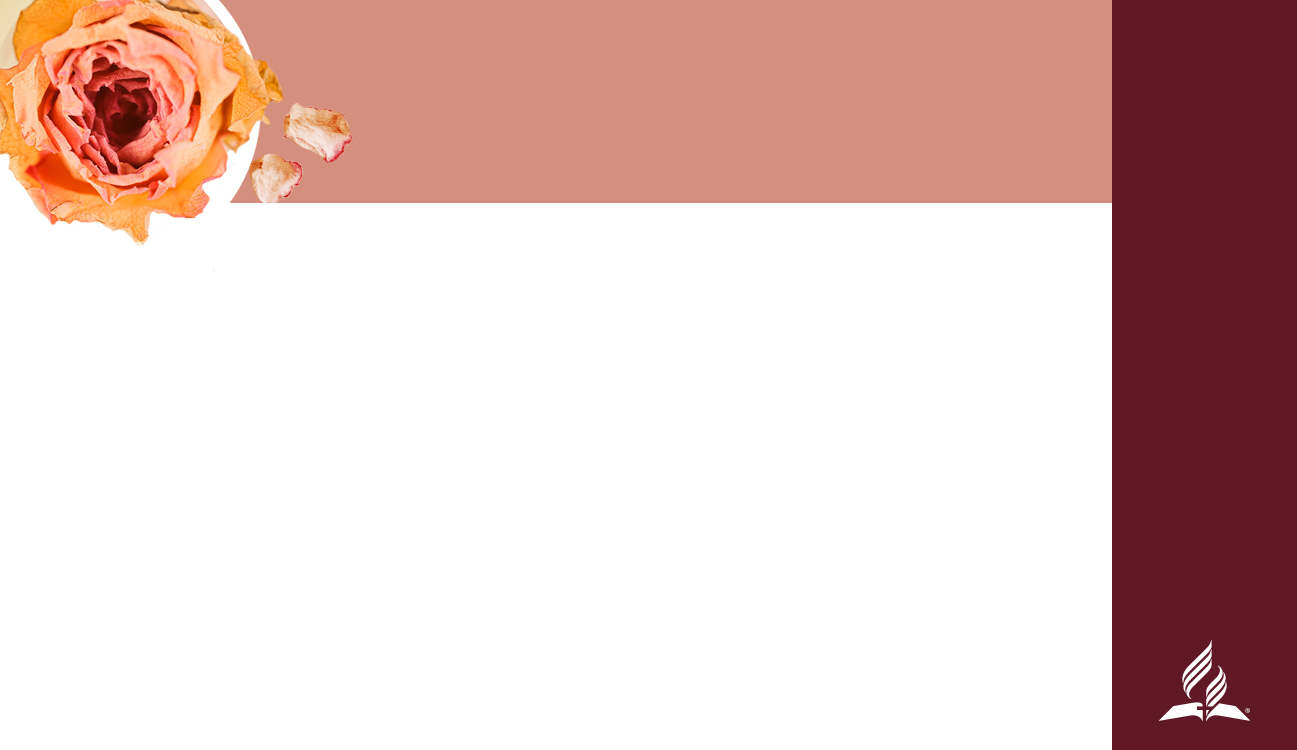 JESUS SETZTE EIN ENDE
Jesus sah die verkrümmte Frau.
Jesus rief sie zu sich.
Jesus wartete auf ihre gehorsame Reaktion.
Jesus sagte: „Frau, du bist von deiner Krankheit erlöst!“
Jesus berührte sie.
Sofort konnte sie sich aufrichten.
[Speaker Notes: Als Jesus diese Synagoge betrat, veränderte sich alles. Er verkündete wunderbare, hoffnungsvolle Wahrheiten aus der Bibel. Dann, inmitten der Menge, sah Jesus SIE. Obwohl sie zusammengekrümmt war und vermutlich von allen anderen Zuhörern überragt wurde. Die Bibel sagt: „Als Jesus sie sah, rief er sie zu sich …“ (Vers 12, NLB)

Wichtig ist, dass uns bewusst wird, dass diese Frau dem Ruf Jesu gehorsam gefolgt ist. Obwohl ihr Körper behindert war, blühte und gedieh in ihrem Herzen lebendiger Glaube. Wir können uns vorstellen, wie sie sich vorwärtsschleppte, so schnell sie konnte, und endlich vor Jesus stand, noch immer zusammengekrümmt. Sie hatte genau das getan, worum Jesus sie gebeten hatte.

Dann sprach Jesus die wunderbarsten Worte, die sie jemals gehört hatte: „Frau, du bist von deiner Krankheit erlöst!“ (Vers 12, NLB) Nun berichtet die Bibel, dass Jesus sie berührte. Wir können uns sicher sein, dass es eine liebevolle, angemessene Berührung des Heilandes war.

Gottes Wort sorgt dafür, dass wir den nächsten, wichtigen Schritt erfassen: „… und sofort konnte sie sich aufrichten.“ (Vers 13, NLB) Jesus hat es beendet! Jesus hat ihre körperlichen Schmerzen beendet!]
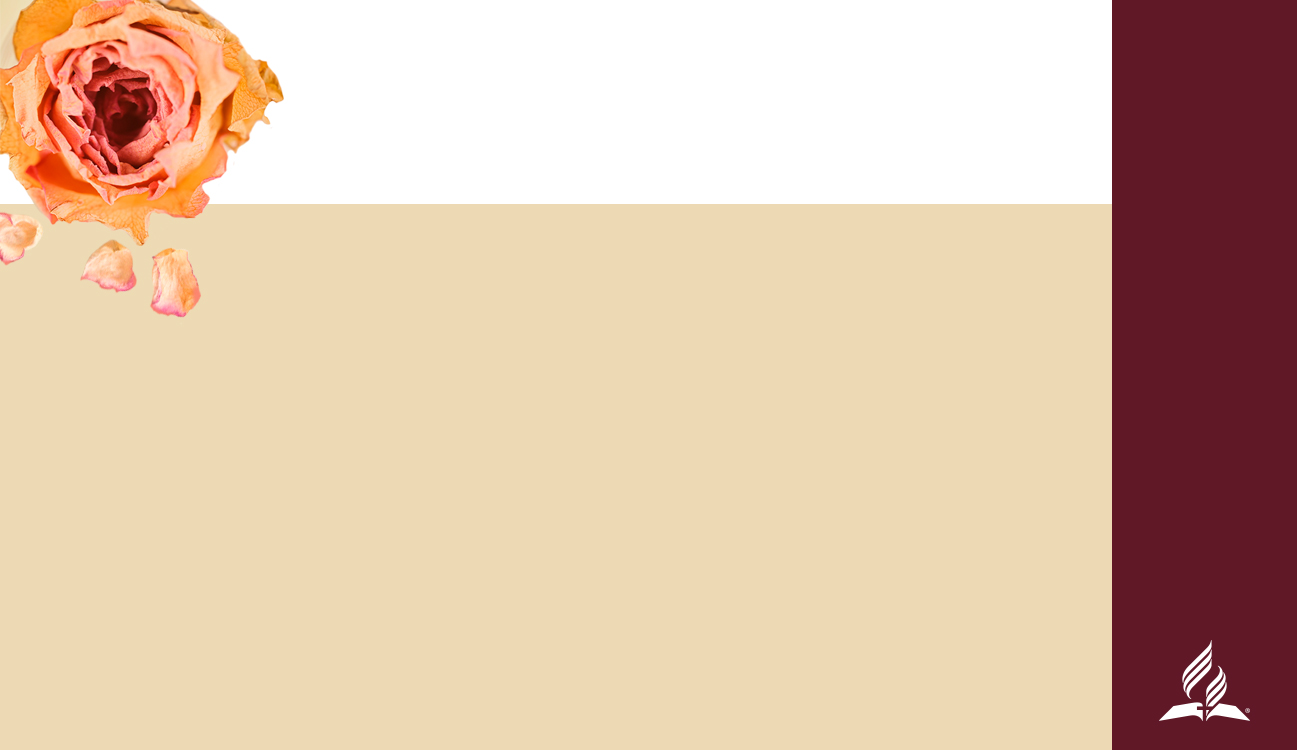 JESUS BEFREIT SIE
Sie war frei! Das war ihre „Gute Nachricht“!
Sie war aus ihrer Gefangenschaft befreit worden.
Ihre körperliche Einschränkung war vorbei.
Sie erlebte die Gnade Gottes.
Ihr Körper wurde wieder so, wie er ursprünglich sein sollte: gesund und aufrecht.
Sie lobte Gott.
Sie verkündete der Welt, was sie von Jesus dachte.
[Speaker Notes: Sie war frei! Das war ihre „Gute Nachricht“, ihr Evangelium. Sie war aus ihrer Gefangenschaft befreit worden. Jetzt konnte sie mehr sehen als nur den Boden! Ihre körperliche Einschränkung war vorbei! Sie erlebte die Gnade Gottes! Alles, was Jesus in seiner Predigt in Nazareth, die wir in Lukas 4,16-19 finden, versprochen hatte, wurde für sie zur Wirklichkeit! Die Worte Jesu waren wahr und sind es noch immer. Ihr Körper wurde durch den Dienst des Schöpfers wieder so, wie er ursprünglich sein sollte – gesund und aufrecht. Jetzt konnte sie den Menschen wieder ins Gesicht sehen. Ihre Freude muss unermesslich gewesen sein! Jetzt konnte sie auch das Gesicht Jesu sehen – der ihre körperlichen Qualen beendet hatte – und was für ein wunderbar freundliches Antlitz sie erblickte! Das Gesicht des Erlösers war vermutlich das erste, das sie seit langem sah, nachdem sie sich zum ersten Mal seit achtzehn Jahren aufrichten konnte.

Was tat sie als erstes nach ihrer wunderbaren Heilung? „Da lobte sie Gott und dankte ihm!“ (Lukas 13,13 NLB). Von allen am Sabbat Geheilten, von denen Lukas berichtet, war sie die erste und einzige Person, die Gott lobte und dankte, als sie „von ihrer Krankheit erlöst“ worden war (Vers 12, NLB)

Ebenso wenig wie sie etwas verbrochen hatte, um achtzehn Jahre Leid zu verdienen, brauchte sie auch nichts zu erarbeiten oder zu kaufen, um ihre Heilung zu verdienen. Sie wurde allein durch die Gnade Jesu Christi geheilt! Aus diesem Grund lobte sie Gott. Und indem sie Gott ehrte, ließ sie ihre Umgebung wissen, was sie über Jesus dachte!

Aber während ihre körperliche Qual beendet und ihre körperliche Gesundheit wiederhergestellt worden war, bedeutete das nicht, dass damit ihr seelisches Leiden ebenfalls ein Ende hatte.]
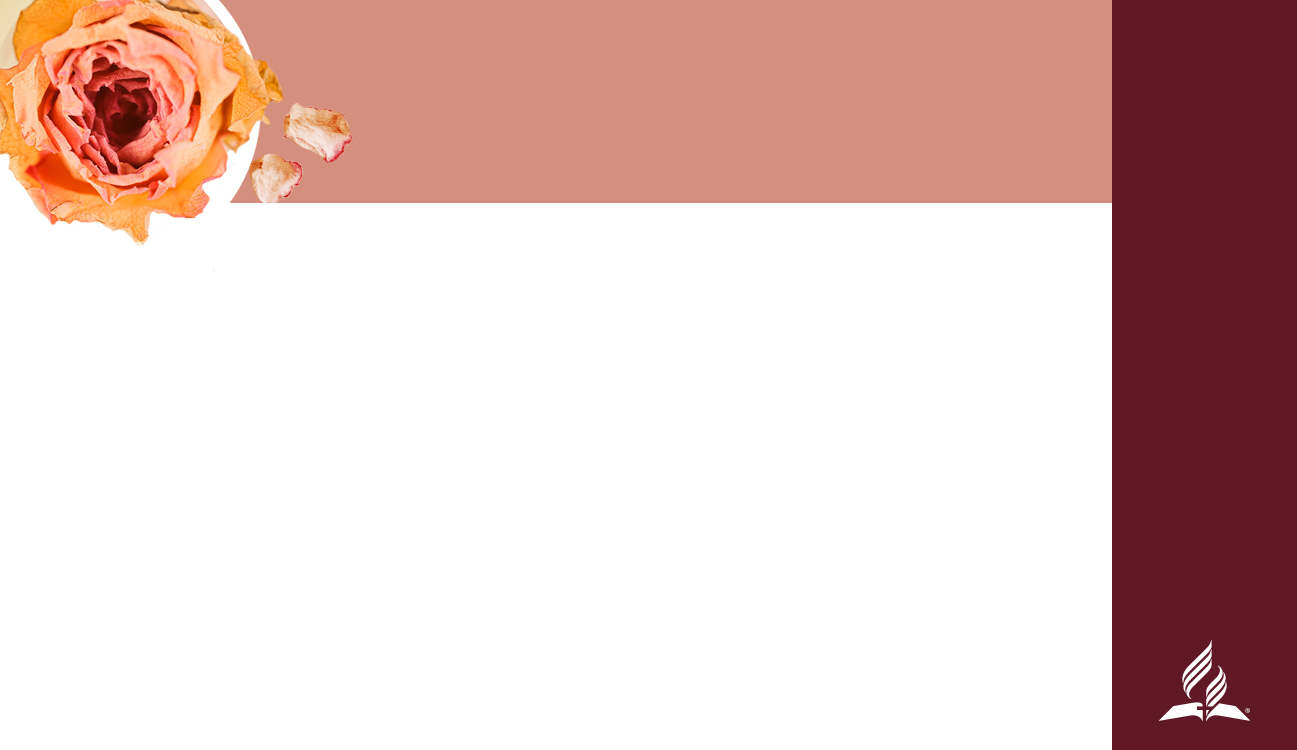 DER SYNAGOGENVORSTEHERGREIFT AN
Er setzt das Sabbatgebot als Waffe gegen Jesus und die geheilte Frau ein.
Er zitiert Worte der Heiligen Schrift und verdreht sie, um seine üblen Absichten zu verwirklichen.
Indem er Jesus tadelt, beansprucht er, heiliger zu sein als dieser.
Er rechtfertigt den Missbrauch der Frau, indem er ihre Heilung missbilligt.
[Speaker Notes: An diesem Sabbatmorgen war der Synagogenvorsteher ebenfalls in der Menge, die sich versammelt hatte. Er war von dem, was in seiner Synagoge soeben passiert war, nicht beeindruckt. Er war entrüstet! Dieser Synagogenvorsteher und seine Unterstützer – die sich im Hintergrund ruhig verhielten – waren vermutlich zahlenmäßig unterlegen, aber einflussreich. Ein Synagogenvorsteher war eine mächtige Person, weil er oft den Bau und Unterhalt der Synagoge finanzierte und sie sozusagen „besaß“. Er bekleidete eine bedeutende Stellung innerhalb der Gemeinschaft. Seine große Autorität ermächtigte ihn, Gottesdienste abzuhalten und festzulegen, wer an den Sabbatprogrammen teilnehmen durfte. Wahrscheinlich war es auch sein Vorrecht, die Torah für die Gläubigen auszulegen.

In seiner Empörung platzte der Synagogenvorsteher heraus: „Die Woche hat sechs Tage, an denen man arbeiten kann! … Kommt an diesen Tagen, um euch heilen zu lassen, aber nicht am Sabbat.“ (Vers 14, NLB)

Nicht alle Synagogenvorsteher waren so negativ eingestellt oder böse , aber dieser war es! Sein Wutausbruch war mit vielen Angriffen geladen!

Er verwendet eindeutig den Sabbat als Waffe gegen Jesus – und gegen die Frau. Er zitiert in seinem Angriff gegen Jesus und die soeben geheilte Frau sogar einen Teil des Sabbatgebotes aus den 
Zehn Geboten! Diese Technik wird von Menschen, die anderen Gewalt antun, oft verwendet. Sie greifen häufig Bibeltexte heraus und verdrehen sie für ihre bösartigen Zwecke. Satan ging in der Wüste genauso vor, und der Apostel Petrus warnt in 2.Petrus 3,15-16: „Denkt daran: Gott wartet, damit die Menschen gerettet werden. Das hat euch ja auch unser lieber Bruder Paulus mit der Weisheit geschrieben, die Gott ihm gab - und dies in all den Briefen, in denen er sich dazu äußert. Manche seiner Aussagen sind schwer zu verstehen, und unwissende, unsichere Menschen werden ihren Sinn verdrehen und entstellen. So werden sie es auch mit den anderen Schriften machen. Die Folge wird ihr eigenes Verderben sein.“ (NLB)

Die Bibel selbst warnt uns, dass Menschen die Schriften des Apostels Paulus und andere Teile der Bibel verwenden und mit bösen Absichten „verdrehen“ werden. Traurigerweise passiert das heute noch, sogar in einigen Adventgemeinden!

Die Heilige Schrift ist kein Werkzeug, mit dem man den Missbrauch von Frauen rechtfertigen kann. Wenn die Bibel richtig gelesen wird, erkennen wir, dass sie Frauen zu ihrem rechtmäßigen, von Gott verliehenen Stand erhebt.

Mit seinem Versuch, Jesus zu korrigieren, beansprucht des Synagogenvorsteher außerdem, heiliger zu sein als Jesus. Seine Antwort beinhaltet die Versicherung, dass er niemals den Sabbat übertreten würde, auch nicht, um an ihm zu heilen!

Sein Vorwurf, dass es „sechs Tage gibt, an denen man arbeiten kann“ legt auch nahe, dass er diese Frau kannte oder wenigstens von ihr wusste. Es ist kaum vorstellbar, dass sie zum ersten Mal in dieser Synagoge anwesend war, oder dass sie dem Vorsteher unbekannt war, denn seine Worte deuten an, dass die behinderte Frau an jedem Tag da wäre, sie sei immer im Dorf, jeder kenne sie, sie sei nicht schwer zu finden. In anderen Worten sagt er: „Heile sie zu jeder Zeit, aber NICHT am Sabbat!“

Anstatt die wundersame Heilung durch Jesus zu feiern, welche die körperlichen Schmerzen der Frau beendete, argumentierte der Synagogenvorsteher, dass sie niemals am Sabbat geheilt werden hätte sollen. Will er damit sagen, dass Jesus die Heilung wieder rückgängig machen, seine Tat bereuen und sie an einem anderen Wochentag wieder gesund machen sollte?]
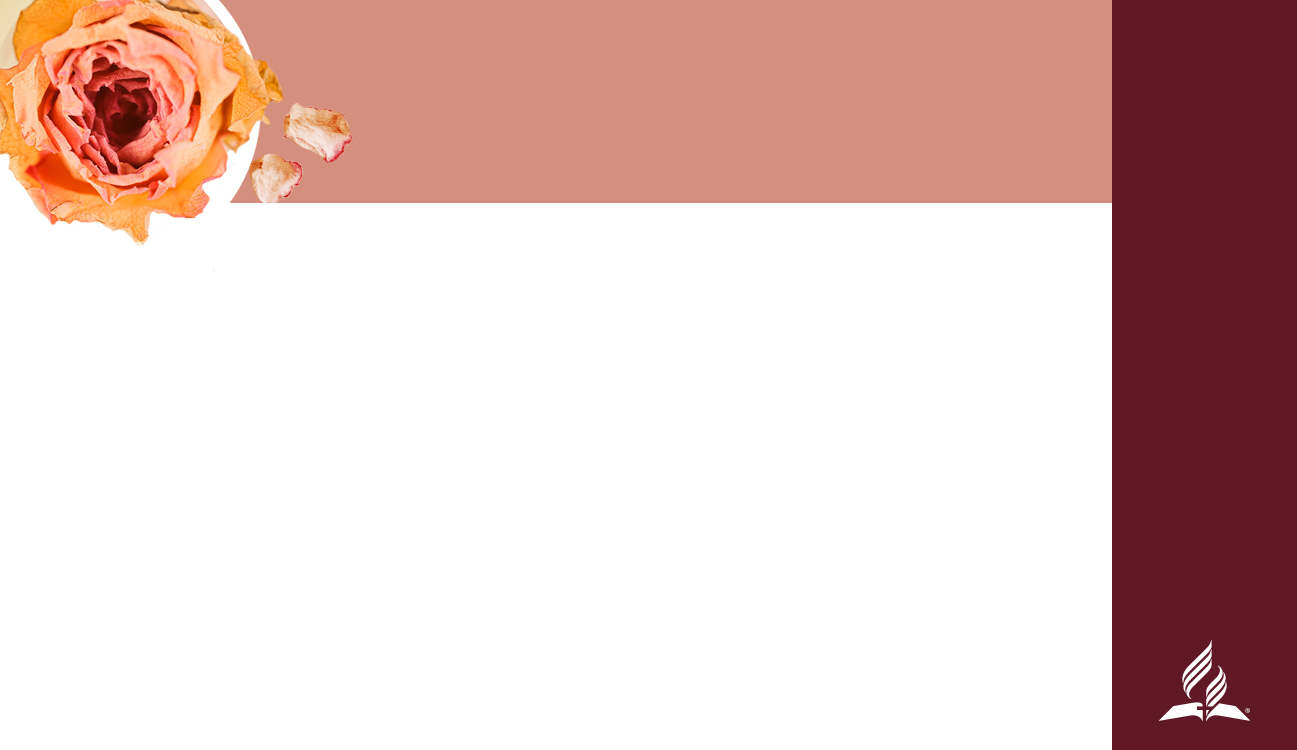 ELLEN G. WHITEPROPHETEN UND KÖNIGE
„Christus betonte während der Zeit seines Lehramts auf Erden die Verbindlichkeit des Sabbats. In all seinen Lehren bewies er Ehrfurcht vor der Ordnung, die er selbst gegeben hatte. Damals war der Sabbat so entstellt worden, dass seine Befolgung eher das Wesen selbst-süchtiger und eigenwilliger Menschen als das Wesen Gottes wider-spiegelte. Christus setzte die irrige Lehre beiseite, mit der diejenigen, die Gott zu kennen vorgaben, ihn falsch darstellten. Obwohl er von den Rabbinern mit unerbittlicher Feindseligkeit verfolgt wurde, gab er sich auch nicht den geringsten Anschein, als stimme er ihren Forderungen zu; im Gegenteil, er ging unbeirrt seines Weges und hielt den Sabbat in Übereinstimmung mit dem Gesetz Gottes.“ (S. 128)
[Speaker Notes: Hat Jesus den Sabbat gebrochen, indem er diese Frau oder eine andere Person am Sabbat geheilt hat? „Nein!“, ist die einzig richtige Antwort. Jesus unternahm am Sabbat nichts, was seine Heiligkeit entweiht hätte. Das Leid einer Frau am Sabbat zu beenden ist keine Verletzung des Sabbats! Es bedeutet, den Sabbat in seiner wahrsten Form zu halten!

Im Buch „Propheten und Könige“ bietet uns Ellen White einen wertvollen Einblick über Jesus und sein Verhältnis zum Sabbat :
„Christus betonte während der Zeit seines Lehramts auf Erden die Verbindlichkeit des Sabbats. In all seinen Lehren bewies er Ehrfurcht vor der Ordnung, die er selbst gegeben hatte. Damals war der Sabbat so entstellt worden, dass seine Befolgung eher das Wesen selbstsüchtiger und eigenwilliger Menschen als das Wesen Gottes widerspiegelte. Christus setzte die irrige Lehre beiseite, mit der diejenigen, die Gott zu kennen vorgaben, ihn falsch darstellten. Obwohl er von den Rabbinern mit unerbittlicher Feindseligkeit verfolgt wurde, gab er sich auch nicht den geringsten Anschein, als stimme er ihren Forderungen zu; im Gegenteil, er ging unbeirrt seines Weges und hielt den Sabbat in Übereinstimmung mit dem Gesetz Gottes.“

Wie recht sie damit hat! Jesus ist der Schöpfer des Sabbats, er weiß genau, wie sein heiliger Tag zu halten ist! Der Synagogenvorsteher scheiterte daran, Jesu wahres, göttliches Wesen zu erkennen. Als Lukas die Antwort Jesu aufschrieb, half er seiner Leserschaft, sich an die wahre Identität Jesu zu erinnern. Achte auf Lukas 13,15: „Doch der Herr sagte …“ (NLB) Der Herr! Diese Anrede wiesen auf Jesu eigene Worte hin, die in Lukas 6,5 überliefert werden: „Der Menschensohn ist auch Herr über den Sabbat.“ (NLB)]
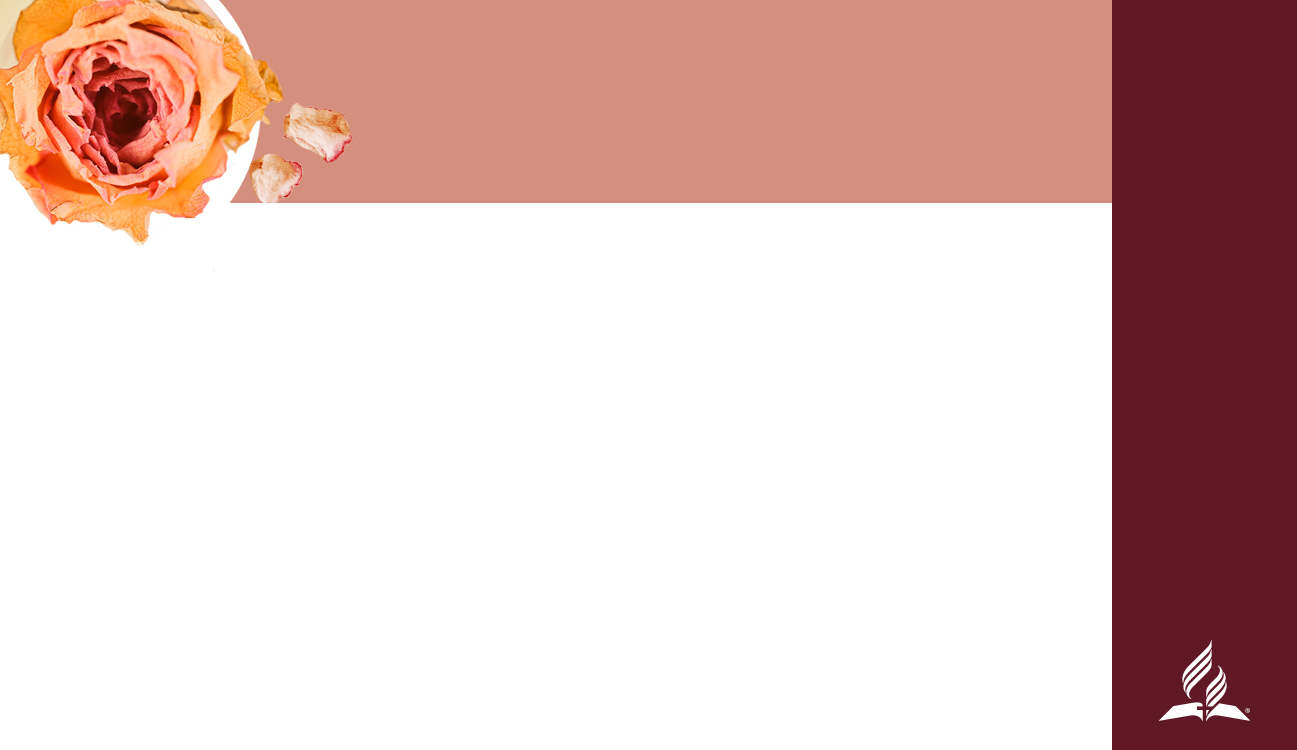 DER SYNAGOGENVORSTEHERGREIFT AN
Er setzt das Sabbatgebot als Waffe gegen Jesus und die geheilte Frau ein.
Er zitiert Worte der Heiligen Schrift und verdreht sie, um seine üblen Absichten zu verwirklichen.
Indem er Jesus tadelt, beansprucht er, heiliger zu sein als dieser.
Er rechtfertigt den Missbrauch der Frau, indem er ihre Heilung missbilligt.
Indem er Jesus beschuldigt, den Sabbat zu brechen, verkennt er dessen göttliches Wesen.
[Speaker Notes: Wie recht sie damit hat! Jesus ist der Schöpfer des Sabbats, er weiß genau, wie sein heiliger Tag zu halten ist! Der Synagogenvorsteher scheiterte daran, Jesu wahres, göttliches Wesen zu erkennen. Als Lukas die Antwort Jesu aufschrieb, half er seiner Leserschaft, sich an die wahre Identität Jesu zu erinnern. Achte auf Lukas 13,15: „Doch der Herr sagte …“ (NLB) Der Herr! Diese Anrede wiesen auf Jesu eigene Worte hin, die in Lukas 6,5 überliefert werden: „Der Menschensohn ist auch Herr über den Sabbat.“ (NLB)]
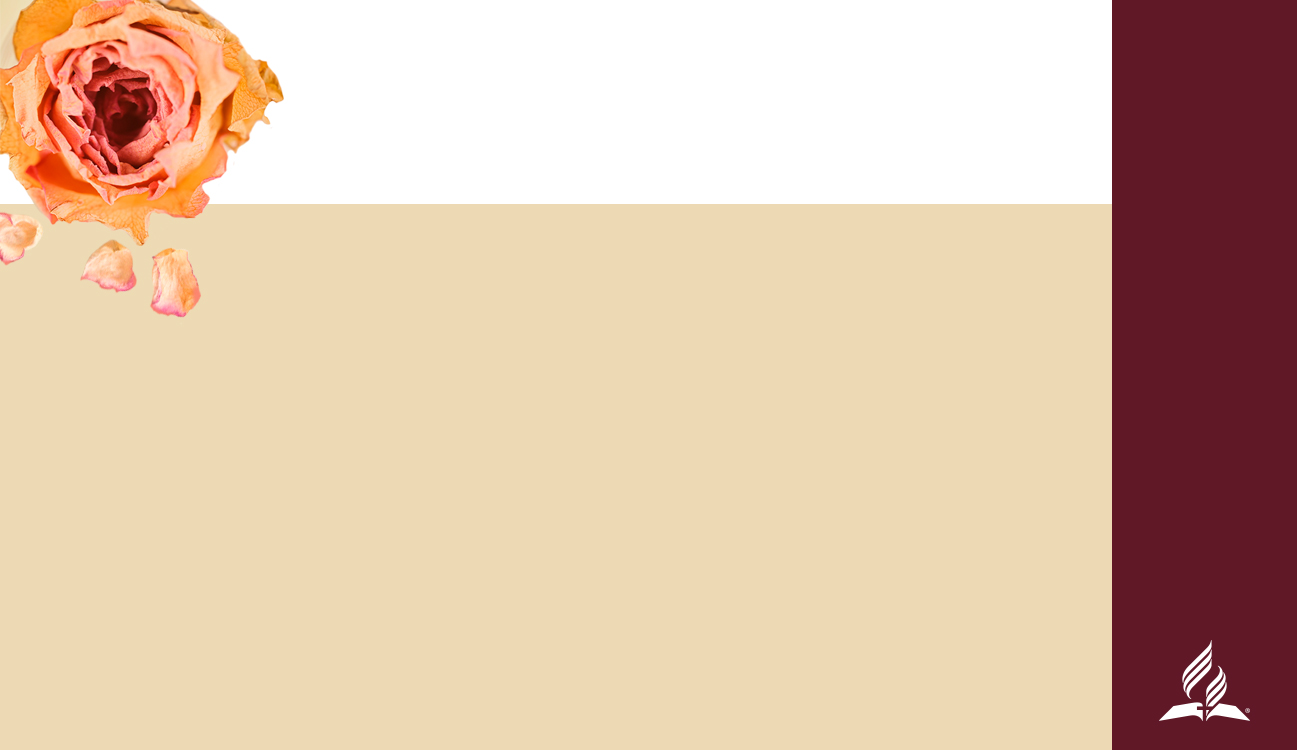 DIE ANTWORT DES HERRN
Er nannte den Synagogenvorsteher einen Heuchler.
Er beendete das geistige und seelische Leid der geheilten Frau.
Er stellte sich auf die Seite der „Tochter Abrahams“ und somit auch Abrahams.
[Speaker Notes: Jesus, als Herr des Sabbats, antwortete diesem kritischen, beleidigenden Synagogenvor­steher und seinen stillen Unterstützern: „Ihr Heuchler! Arbeitet ihr nicht auch am Sabbat, wenn ihr euren Ochsen oder Esel im Stall losbindet und zur Tränke hinausführt? War es denn nicht genauso dringend, dass ich diese Frau - sie ist ja eine Tochter Abrahams – von der Fessel befreite, in der der Satan sie seit achtzehn Jahren gefangen hielt? Und das, auch wenn gerade Sabbat ist?“ (Lukas 13,15-16, NLB)

Jesus verwies diesen Frauenhasser auf seinen rechtmäßigen Platz. Er und seine Gesinnungs­kumpane werden völlig zurecht als Heuchler entlarvt. Sie waren Heuchler, weil sie mehr Mitgefühl für Tiere zeigten, sogar für unreine Tiere wie einen Esel, als für eine Frau, die eine „Tochter Abrahams“ war, ein Mensch, der nach dem Bild Gottes geschaffen worden war.

Der Synagogenvorsteher und seine Gesinnungsgenossen würden nicht zulassen, dass ein Tier am Sabbat einige Stunden durstig ausharren musste, ohne losgebunden und zur Tränke geführt zu werden. Sie waren jedoch empört darüber, dass das seit achtzehn Jahren andauernde Leiden einer Frau nicht wenigstens noch einen Tag länger andauern durfte!

Es stimmte natürlich, dass die Frau nicht in Lebensgefahr schwebte. Jesus rettete sie nicht vor dem unmittelbar bevorstehenden Tod, indem er sie am Sabbat heilte. Aber am Sabbat geht es nicht nur darum, Leben zu retten, sondern auch darum, das Leben zu bereichern!

Es muss aber auch betont werden, dass die Befreiung von Frauen, die unter Missbrauch und Gewalt leiden, nicht auf den Sabbat beschränkt werden sollte! Keine Frau sollte Gewalt erdulden müssen – ob sexuell, körperlich, geistig oder geistlich – an keinem Tag der Woche. Jeder Tag der Woche ist bestens dafür geeignet, um Missbrauch zu beenden. Die Verhütung von Gewalt darf nicht auf den Sabbat beschränkt werden – auch nicht auf einen besonderen Sabbat wie den heutigen.

Während das körperliche Leiden der Frau durch die körperliche Heilung, die Jesus vorgenommen hatte, beendet worden war, verlängerte der Synagogenvorsteher ihr geistliches und geistiges Leiden durch seine herzlose Einstellung und die kaltherzige Strafrede. Aus diesem Grund finden wir einige der stärksten und direktesten Worte, die uns in der Bibel überliefert sind, an ihn gerichtet. Er war in einer privilegierten Stellung und hatte die Möglichkeit, sich mit dieser geheilten Frau zu freuen, doch er entschied sich dafür, ihre Situation als Gewaltopfer unnötig zu verlängern.

Jesus hingegen kam der Geheilten nicht nur zur Hilfe, sondern stellte sich auch auf ihre Seite. Indem er sie als „Tochter Abrahams“ bezeichnete, stellte er den Stammvater ebenfalls auf diese Seite, mit ihm und der Frau. Der Synagogenvorsteher hingegen zeigte durch seinen Widerstand gegen ihre Heilung, dass es ihm lieber gewesen wäre, die Frau wäre weiterhin gefesselt geblieben – gefesselt durch Satan. Nun fand er sich in der nicht beneidenswerten Lage, auf Satans Seite zu sein, in Gegnerschaft zu Jesus, zu einer Tochter Abrahams und zu Abraham selbst.]
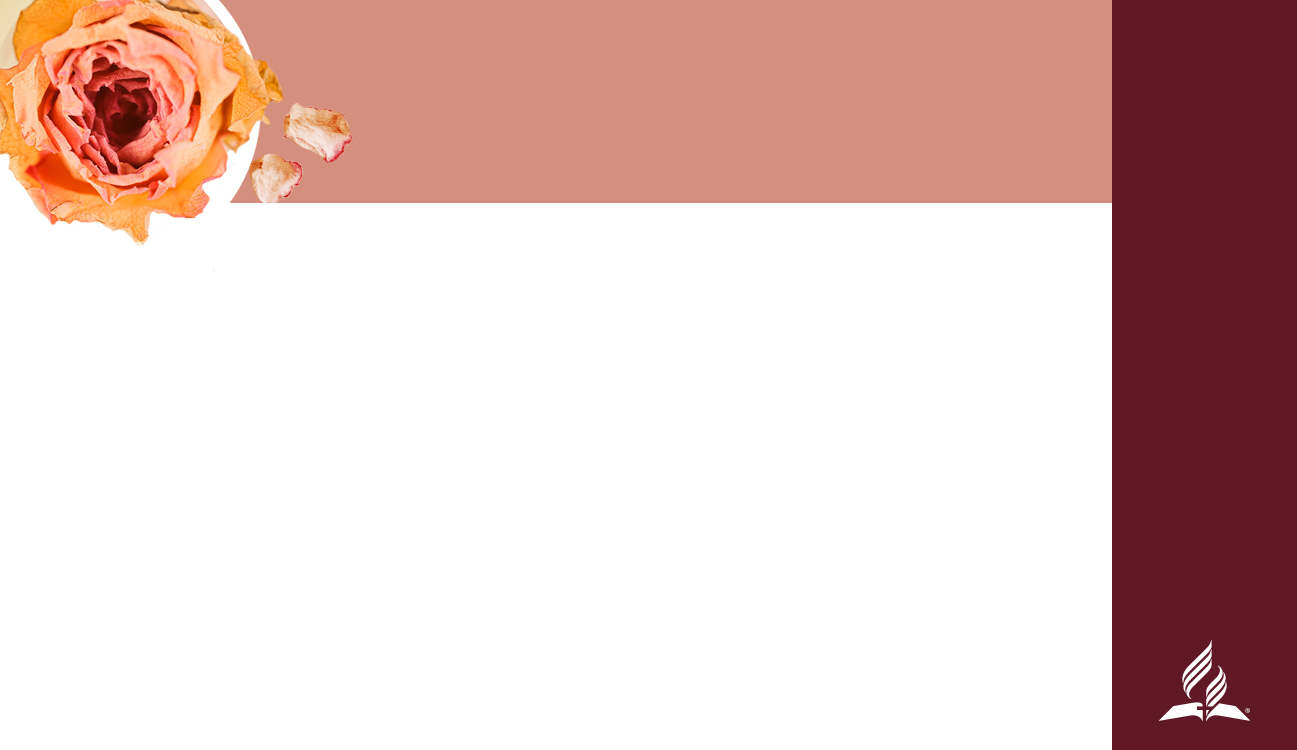 ELLEN G. WHITE
MEDICAL MINISTRY
„Wahre Zuneigung zwischen einem Menschen und seinem Mitmen-schen soll das Zeichen sein, das jene, die Gott lieben und ehren, von denen unterscheidet, die sich nicht um sein Gesetz kümmern. Wie groß war doch die Liebe Christi, die er unter Beweis stellte, als er auf diese Welt kam und sein Leben als Opfer für eine todgeweihte Welt gab! Sein Glaube führte ihn zu einem wahren ärztlichen Missions-werk. Er wirkte als heilende Kraft. „Ich will Gnade, kein Opfer!“, sagte er. Das ist der Prüfstein, welchen der große Schöpfer aller Wahrheit benutzte, um zwischen wahrer und falscher Religion zu unterscheiden. Gott will, dass seine ärztlichen Missionare mit dem Zartgefühl und dem Erbarmen wirken, das Christus erweisen würde, wenn er in unserer Welt anwesend wäre.“ (S. 251)
[Speaker Notes: Manche versuchen, die Wichtigkeit der enditnow®-Initiative zu relativieren. Sie führen viele Gründe und Entschuldigungen an, so wie dieser Synagogenvorsteher. Sie sagen vielleicht, dass die Siebenten-Tags-Adventisten einen wichtigen Auftrag zu erfüllen hätten und sich nicht durch diese gesellschaftlichen Themen davon ablenken lassen sollten – sie deuten an, dass das „soziale Evangelium“ unsere Botschaft verwässern würde.

Bitte beachtet folgende wichtige Gedanken aus dem Buch Medical Ministry von Ellen White:
„Wahre Zuneigung zwischen einem Menschen und seinem Mitmenschen soll das Zeichen sein, das jene, die Gott lieben und ehren, von denen unterscheidet, die sich nicht um sein Gesetz kümmern. Wie groß war doch die Liebe Christi, die er unter Beweis stellte, als er auf diese Welt kam und sein Leben als Opfer für eine todgeweihte Welt gab! Sein Glaube führte ihn zu einem wahren ärztlichen Missionswerk. Er wirkte als heilende Kraft. „Ich will Gnade, kein Opfer!“, sagte er. Das ist der Prüfstein, welchen der große Schöpfer aller Wahrheit benutzte, um zwischen wahrer und falscher Religion zu unterscheiden. Gott will, dass seine ärztlichen Missionare mit dem Zartgefühl und dem Erbarmen wirken, das Christus erweisen würde, wenn er in unserer Welt anwesend wäre.“  

Wir dürfen Frauen, die an den Rand der Gesellschaft gedrängt werden oder unter Gewalt und Missbrauch leiden, nicht übersehen. Wir haben eine immerwährende Pflicht, jede Frau unter diesen abscheulichen Umständen in Schutz zu nehmen und für ihre Sicherheit zu sorgen. Ich freue mich darüber, dass die Siebenten-Tags-Adventisten eine Abteilung für die Arbeit unter Frauen eingerichtet haben, die auf jeder Ebene unserer Organisation vertreten ist und in jeder einzelnen Gemeinde wirken sollte.  Ich bin so froh, dass sie diese äußerst bedeutsame Initiative enditnow® ins Leben gerufen haben.

Ich bin glücklich darüber, dass die Kirche der Siebenten-Tags-Adventisten die Organisation ADRA (Adventist Development and Relief Agency) beinhaltet, welche besondere Schutzhäuser für Frauen und Mädchen, die missbraucht, entführt und in die teuflischsten Verhältnisse verkauft wurden, betreibt.

An jedem Ort und in jeder Gemeinde müssen wir Missbrauch und Gewalt jetzt beenden!]
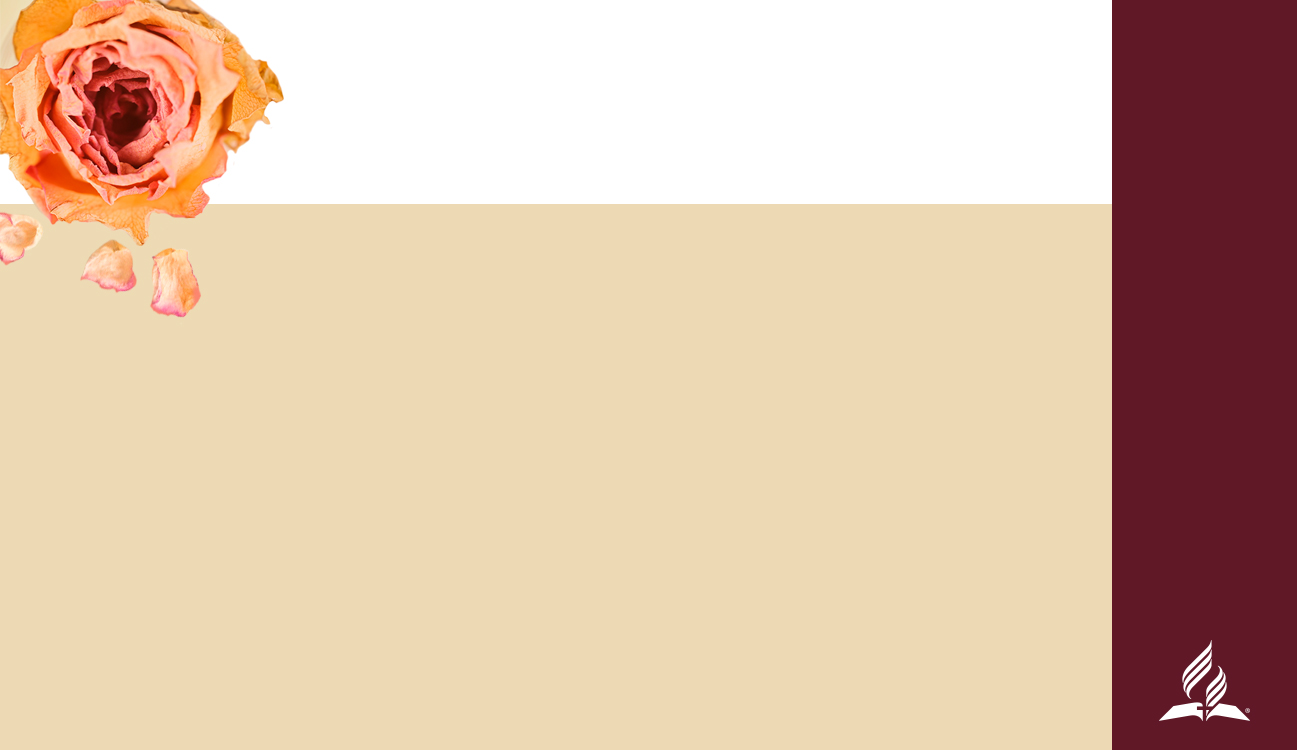 DIE VIERFACHE HEILUNGDER FRAU
Körperlich
Seelisch
Geistlich
Vielleicht Sexuell
Möchtest du, dass Jesus auch dich heilt?
Jesus kann auch dich mit seiner reinen Liebe berühren,
um dein Leben und deine Zukunft neu zu formen.
[Speaker Notes: SCHLUSSFOLGERUNG	

Wie endete dieser Besuch Jesu in dieser Synagoge?

Die Frau wurde auf vielen Ebenen geheilt: körperlich, seelisch, geistlich, und vielleicht auch sexuell. 

Das Bild, das sich uns einprägen sollte, ist das einer geheilten Frau, die gerade und aufrecht dasteht und Gott preist. Diese Tochter Abrahams, die früher verkrüppelt gewesen war, wird zu einem Vorbild für Menschen aller Zeitalter und zeigt, was Jesus für jemanden tun kann, der von Satan niedergebeugt und verkrümmt worden war.

Sollte Jesus auch dich heilen – dein Leben und deine Zukunft neu formen?

Vielleicht gibt es heute Männer unter uns, die jetzt darüber nachdenken, wie sie Frauen im Allgemeinen oder eine bestimmte Frau behandelt haben. Möglicherweise erkennen sie, dass ihre Einstellung zu Frauen nicht so ist, wie sie sein sollte. Unter Umständen dämmert ihnen, dass sie sich Frauen oder einer Frau gegenüber nicht christusähnlich verhalten haben. Eventuell sehen sie ein, dass sie grausam und unfreundlich gehandelt haben, anstatt christliche Liebe zu erweisen. Jetzt ist für diese Männer die Zeit gekommen, dass sie Jesus um ein neues Herz bitten, damit sie fortan Frauen so behandeln, wie Jesus es tat – mit Freundlichkeit, Mitgefühl und Achtung.

Vielleicht sind Frauen anwesend, die sich mit der verkrüppelten Frau identifizieren, weil sie ebenfalls leiden. Ihnen gilt: Wie Jesus diese Frau damals geheilt hat, so kann er auch dich mit seiner reinen Liebe berühren, um dein Leben und deine Zukunft neu zu formen. Seine Worte gelten dir ebenso wie damals der niedergebeugten Frau.]
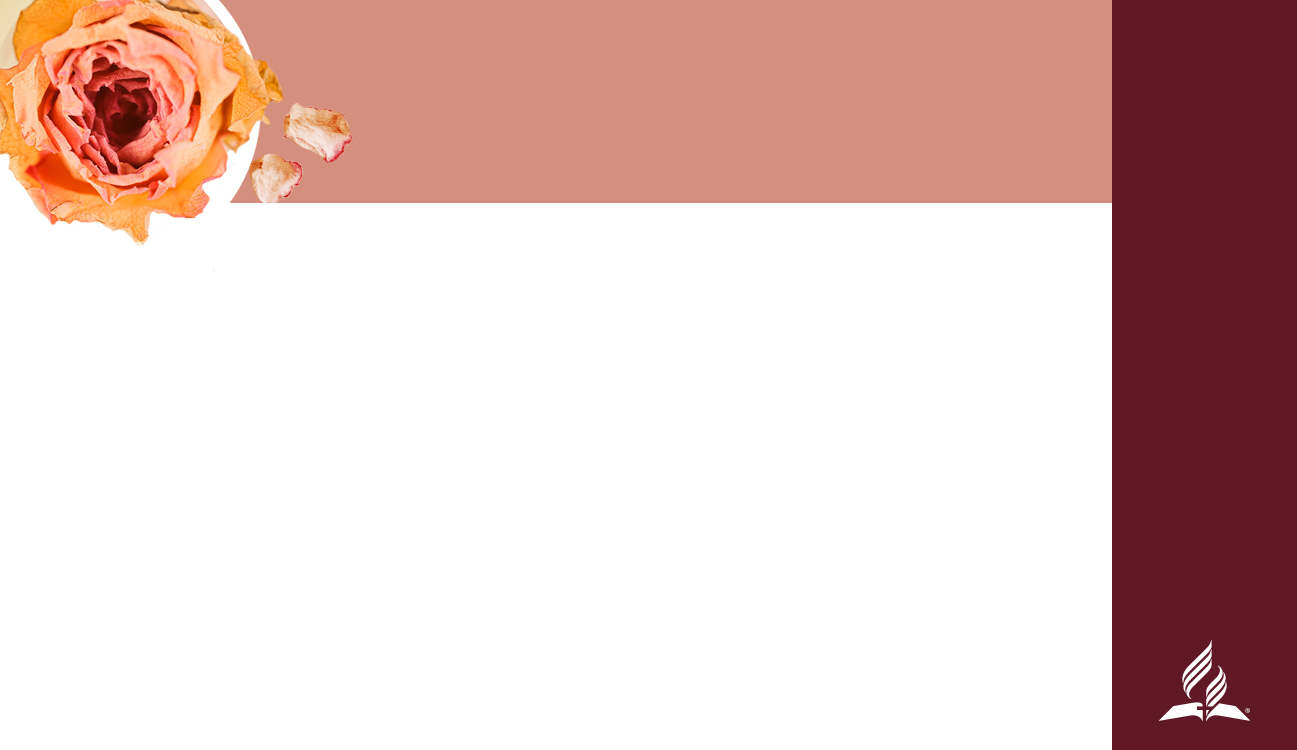 LUKAS 13,12
„Frau, du bist von deiner Krankheit erlöst!“ (Neues Leben)
„Frau, du bist gelöst von deiner Schwäche!” (Elberfelder Bibel)
„Du bist von deinem Leiden erlöst!” (Hoffnung für alle)
„Frau, du bist von deiner Schwäche befreit!” (Menge)
„Frau, du bist frei!“ (The Message)
[Speaker Notes: Höre zu, während ich Lukas 13,12 in fünf unterschiedlichen Übertragungen vorlese:

„Frau, du bist von deiner Krankheit erlöst!“  (NLB)
„Frau, du bist gelöst von deiner Schwäche!”  (ELB)
„Du bist von deinem Leiden erlöst!” (HFA)
„Frau, du bist von deiner Schwäche befreit!”  (MENGE)
„Frau, du bist frei!“ (MSG)

An diesem Sabbat, an diesem Ort, in dieser Synagoge, beendete Jesus das Leid dieser Frau. Jesus setzte der Behandlung, welche diese Frau achtzehn Jahre lang erdulden musste, ein Ende. Er setzte ein Ende!

Heute, an diesem Sabbat, in [setze deinen Standort ein], in dieser Gemeinde, möchte Jesus ebenfalls ein Ende setzen!

Jesus schuf „Töchter Abrahams“, „Schwestern in Christus“ und „Mütter in Israel“ nicht, um missbraucht zu werden!

Es ist an der Zeit, ein Ende zu setzen – enditnow®.]